MIS3502: Web Service Programming
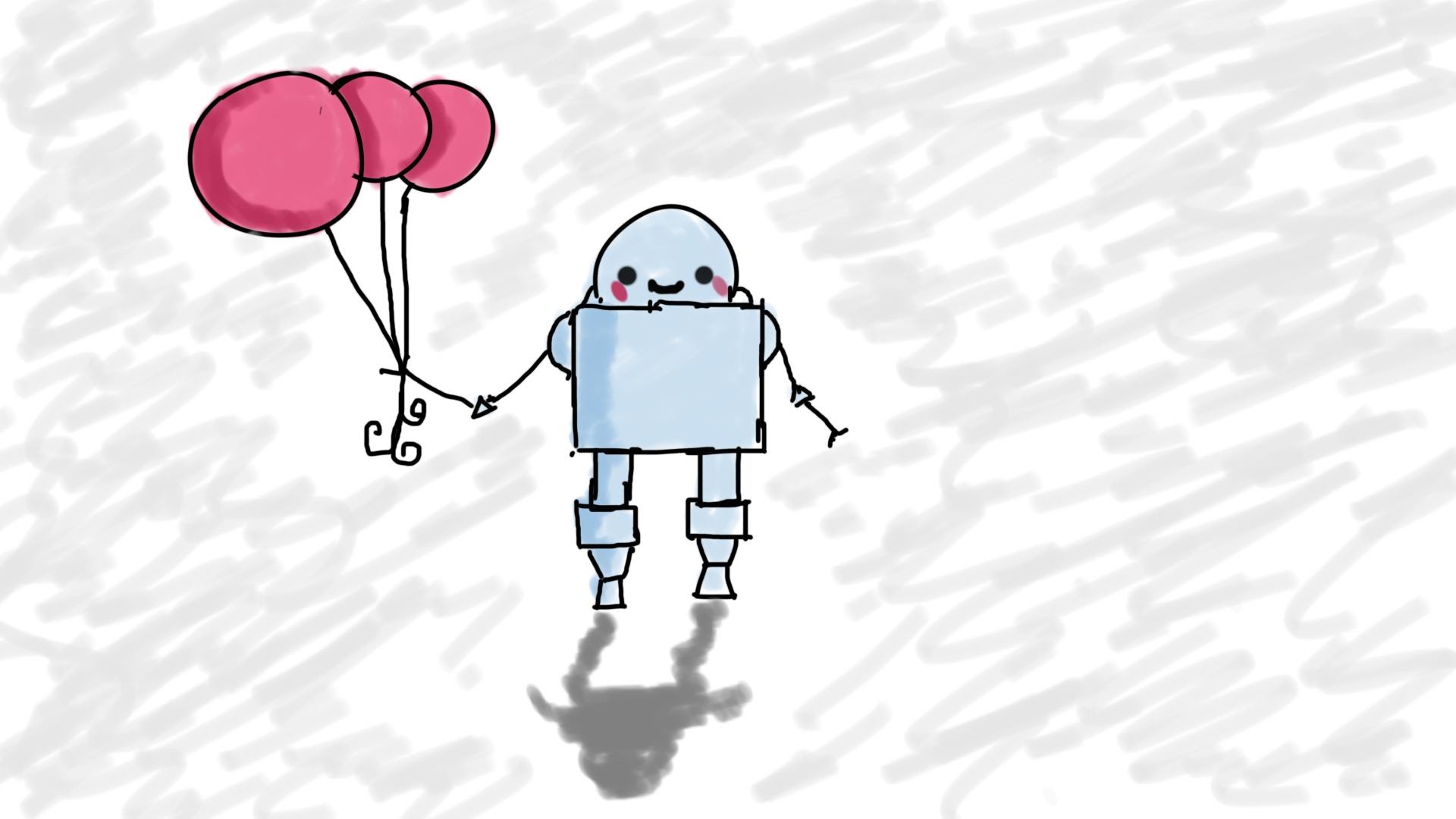 JavaScript and jQuery (old stuff)
Jeremy Shafer
jeremy@temple.edu
https://community.mis.temple.edu/jshafer
Unless otherwise indicated, all decorative images are by Unknown Author and licensed under CC BY-NC
Our strategy
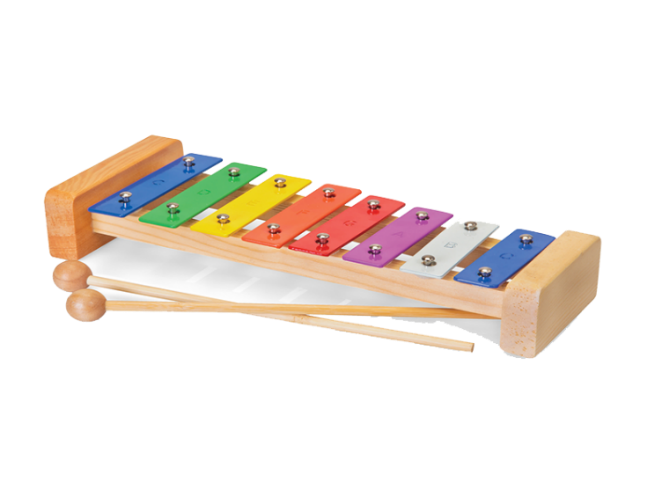 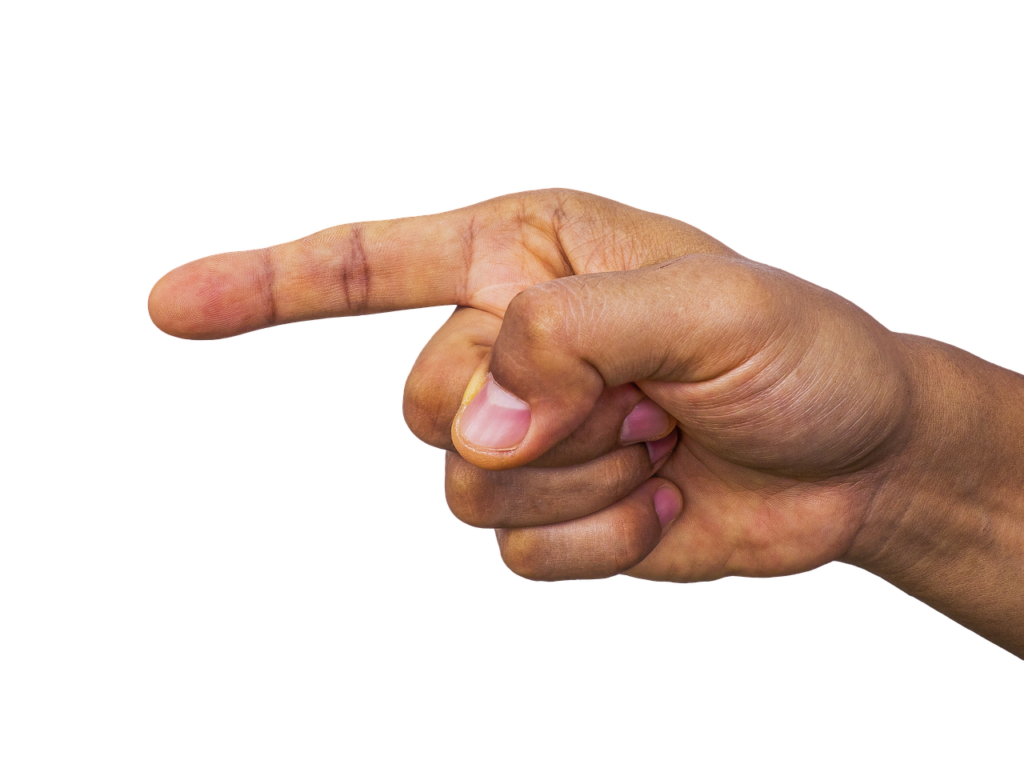 There will be some follow up, “hands on” things for you to do in VS Code
2
JavaScript
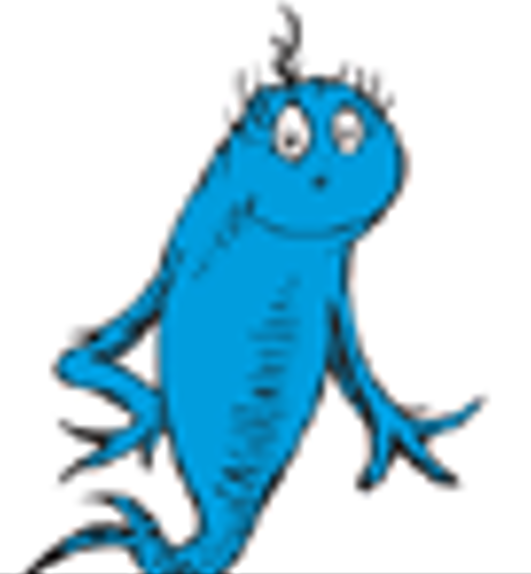 3
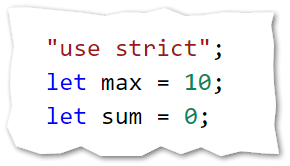 Declaring variables with “let”
Specifying the “use strict” directive is widely regarded to be a best practice.
4
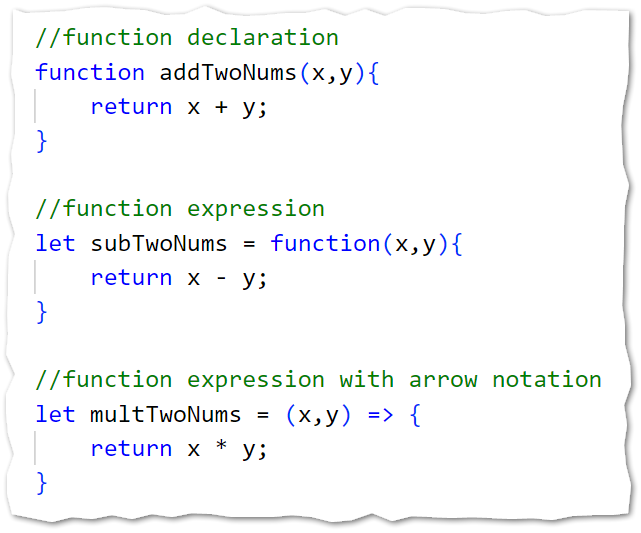 Declaring functions
Note how the syntax for function declaration differs from the syntax of function expression
Function expressions and specifically arrow notation is used more commonly that the older function declaration.
5
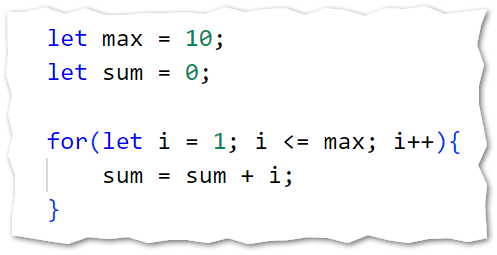 “for” loops
6
Writing an “if” statement
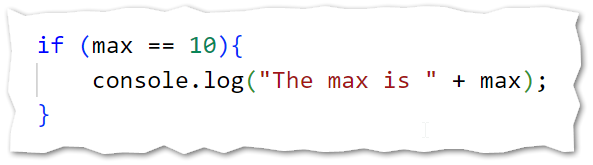 Note the use of concatenation too!
7
Putting these pieces together…
8
jQuery Methods & Events you need to know
Methods
show
hide
html
val
append
addClass
removeClass

Events
click
How to use jQuery methods:

$('#message').html("Perseverance Conquers");
How to use jQuery events:

$('#theButton').click( () => {  //code goes here});
Reference

https://www.w3schools.com/jquery/
9
Some HTML tags
Which tags are "self closing"?

Which tags can have inner html?
<h1>Hello World</h1>
<p></p>
<br>
<div></div>
<img>
<input>
<a></a>
References

W3Schools
https://www.w3schools.com/html/

HTML Essential Training with Jen Simmons

https://linkedinlearning.temple.edu
10
HTML tags with common attributes
<h1>Hello World</h1>
<p>It was the best of times.</p>
<br>
<div id="message">Success!</div>
<img src="/home.png">
<input id="theButton" type="button" value="Click me!">
<a href="https://www.temple.edu">Click me</a>
11
Question:  Write the jQuery command that will put the content "Go Owls!" into a div with the id of message.
Expectations
Correct Answer:$("#message").html("Go Owls!");
Incorrect Answers:("#message").html("Go Owls!");
$("#message").val("Go Owls!");
$("message").html("Go Owls!");
12
Quiz Advisory!
When I ask you a jQuery question, I will not always indicate the exact jQuery method (or event) I want you to use.  
Good Question:  Write the jQuery command that will put the content "Go Owls!" into a div with the id of message. 
Bad Question:  Using the html method of jQuery, put the content "Go Owls!" into a div with the id of message.
Good Question:  Write the jQuery command that will retrieve the user provided data from the input tag with the id of comment and assign it to an existing variable x. 
Bad Question:  Use the val method of jQuery to put the value of an input tag into a variable x. The input tag has an id of comment.
13
Let's get to work!
As we work… be sure to make note of:

The use of function expressions with arrow notation.
Our use of Bootstrap classes.  These are CSS classes that have already been created for you! (We will use Bootstrap version 4)
Bootstrap Reference (BS4)https://www.w3schools.com/bootstrap4/
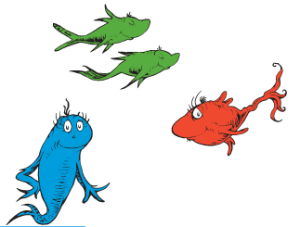 14